Client Presentation
By: Fariba Soleymanzadeh
Intro
Flowerama is a leading florist in Overland park that offers professional flower arrangements and gifts for any occasion.
Objective
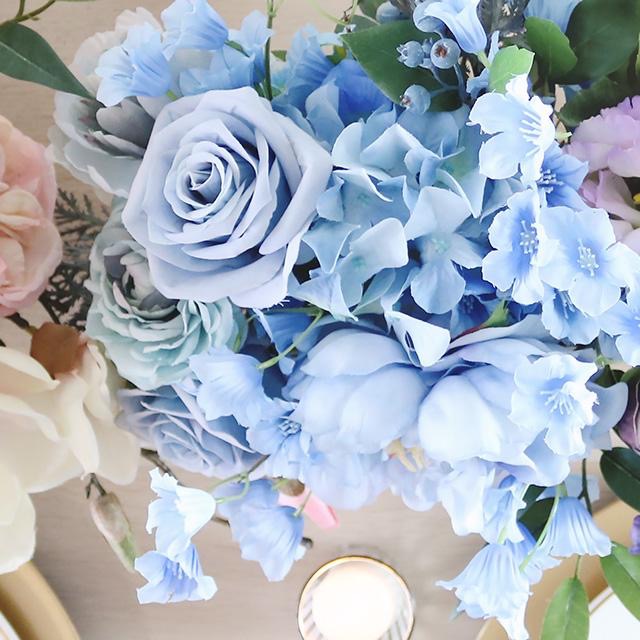 The main objective of Flowerama is to fulfil the customer’s wants and give them better products with affordable prices so that customer will satisfy.
Social Media Websites
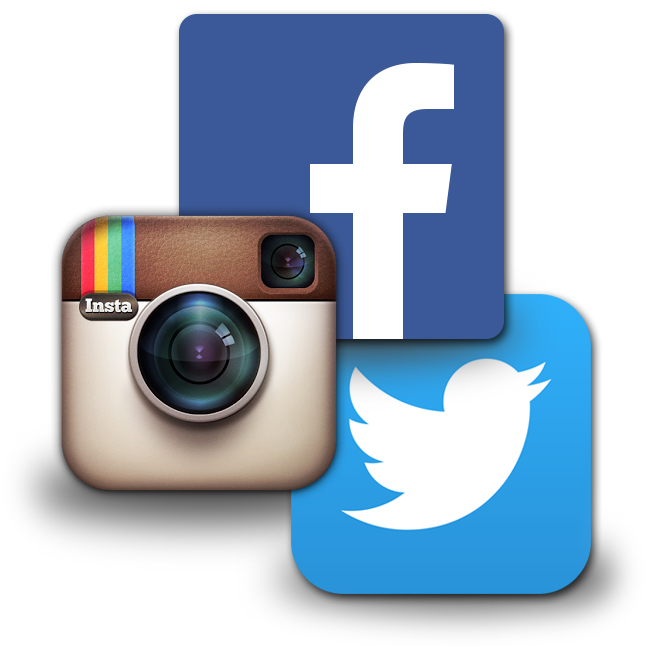 Facebook 
Twitter
Instagram
Facebook
Facebook was the first social media site I created for my client. I keep it updated this page so my client can receives more likes and followers. So far this page is rated 5 star with a positive review comment. 

Last updated: April 18, 2018
 ( added new image)
Likes: 1
Followers: 1
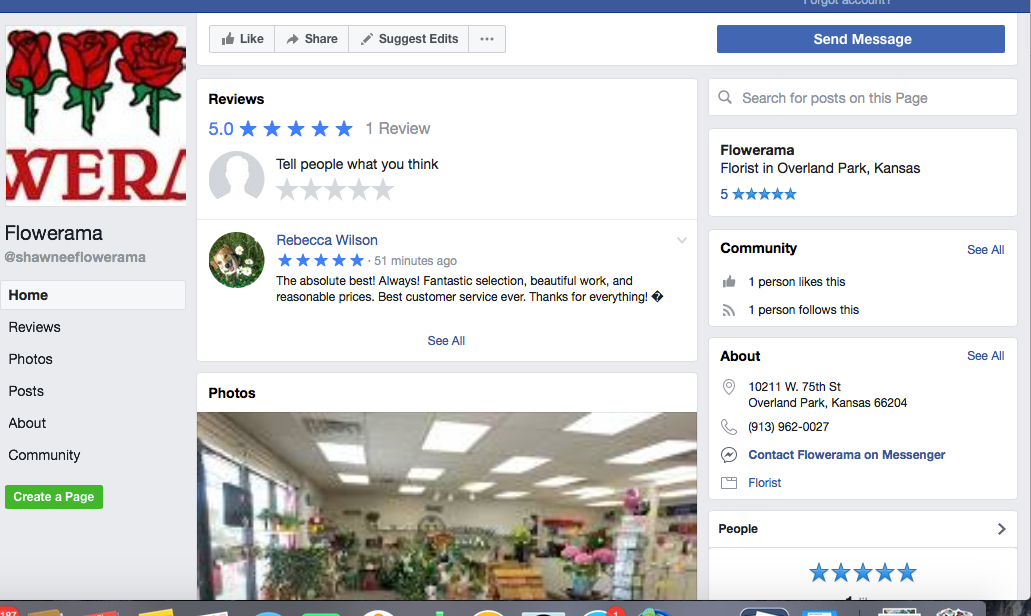 Twitter
This Twitter page I created for my client needs to be frequently updated. I plan to update this page at least 2 times a week so my client can receive more likes and followers. I am still working on it!

Updated: April 15
Likes:1
Followers: 2
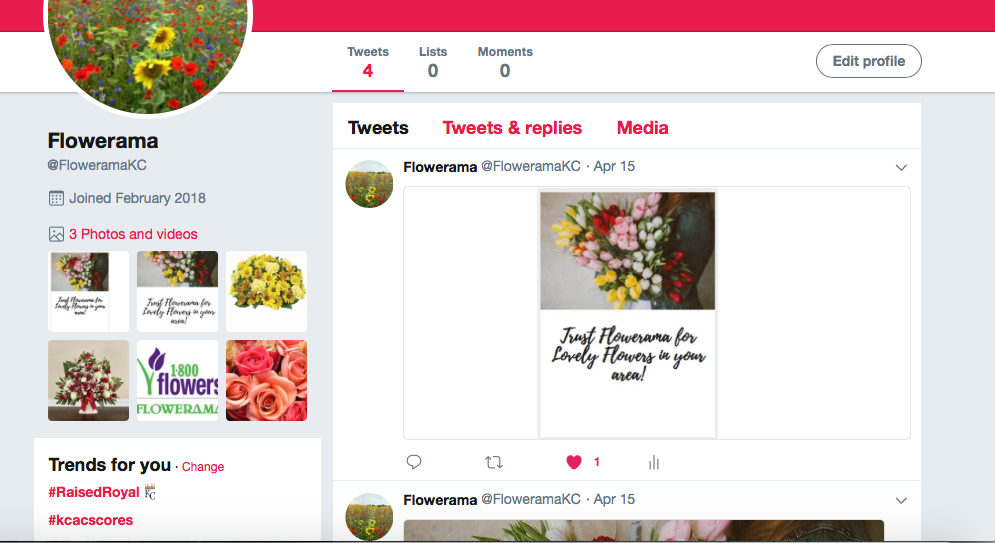 Instagram
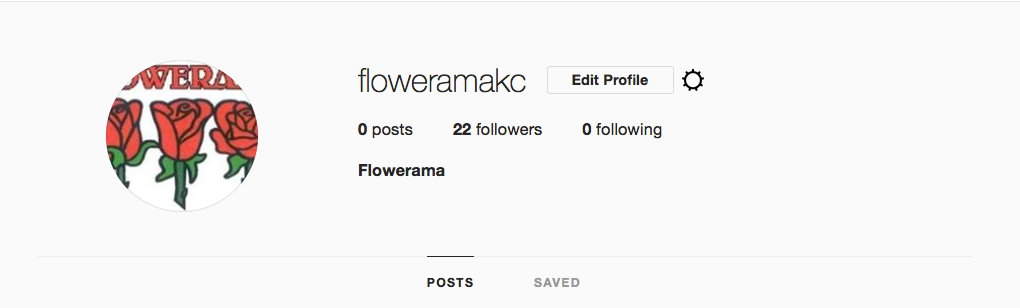 So far my client is receiving 22 followers. However, I have to be more active and update this page frequently in order for more people to like, and follow this page. I plan to update and post on this page at least 2 times a week.
Plans
I plan to have more people like and follow these pages, by frequently updating and posting on these sites.
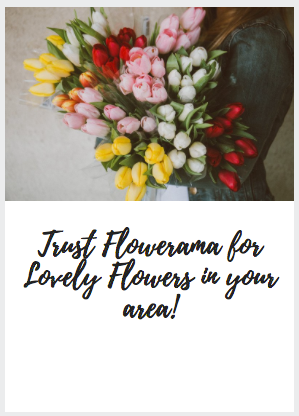 Moving Forward
Thing I would recommend:

Be more active on social media sites.
Keep updating and posting on your page. 
Focus on attracting new customers.  
advertise your products online, in stores, social media pages ( Facebook, Twitter, etc)
Read your audience’ comments about your products.